Wireless LAN (WLAN)
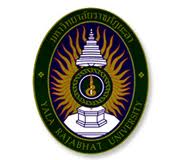 อาจารย์ อรรถพล อดุลยศาสน์
คณะวิทยาศาสตร์เทคโนโลยี และการเกษตร
สาขาวิชาวิทยาการคอมพิวเตอร์
What is WLAN
คือ เครือข่ายไร้สายในพื้นที่บริเวณเดียวกัน หรือ Wireless Local Area Network (WLAN) โดยการเชื่อมต่อมีความยืดหยุ่นซึ่งอาจใช้เป็นส่วนต่อขยาย หรือเป็นทางเลือกทดแทนระบบเครือข่ายท้องถิ่นแบบมีสาย Local Area Network (LAN) 

ดังนั้นการสื่อสารข้อมูลใช้คลื่นสนามแม่เหล็กไฟฟ้าผ่านอากาศโดยไม่มีสายสัญญาณใดๆ ระหว่างผู้รับและผู้ส่ง
ข้อดีของ WLAN
ติดตั้งได้ง่ายและรวดเร็ว
ยืดหยุ่นในการใช้งาน
รองรับการเคลื่อนที่ของผู้ใช้
ขยายเครือข่ายได้ตลอดเวลา
ผู้ใช้สามารถเชื่อมต่อเครือข่ายในพื้นที่ที่ไม่สามารถติดตั้งสายสัญญาณได้
ผู้ใช้เชื่อมต่อเครือข่ายได้สะดวกทุกเวลาทุกสถานที่
ลดค่าใช้จ่ายการติดตั้งสายสัญญาณ
ข้อเสียของ WLAN
สภาพแวดล้อมสิ่งกีดขวางเช่น ต้นไม้ กำแพง เป็นอุปสรรคในการติดตั้งระบบ
ความเร็วของการเชื่อมต่อยังมีข้อจำกัด
ความไม่มีเสถียรภาพ
ความไม่ปลอดภัยข้อมูล
มาตรฐานสื่อสารไร้สาย (Wireless Standards)
Sensors
RFID
(AutoID Center)
IEEE 802.15.4
(Zigbee Alliance)
WAN
3GPP (GPRS/UMTS)
3GPP2 (1X--/CDMA2000)
GSMA, OMA
IEEE 802.20
IEEE 802.16e
MAN
ETSI HiperMAN & HIPERACCESS
IEEE 802.16d WiMAX
LAN
ETSI-BRAN HiperLAN2
IEEE 802.11 
Wi-Fi Alliance
IEEE 802.15.3 UWB, Bluetooth
Wi-Media, BTSIG, MBOA
PAN
ETSI HiperPAN
5
[Speaker Notes: ETSI HIPERMAN following 256 OFDM mode of 802.16a]
มาตรฐานควบคุมคุณสมบัติของ WLAN
OFDM: Orthogonal Frequency Division Multiplex
CCK: Complementary Code Keying
DSSS: Direct Sequence Spread Spectrum
ช่วงความถี่ของ WLAN
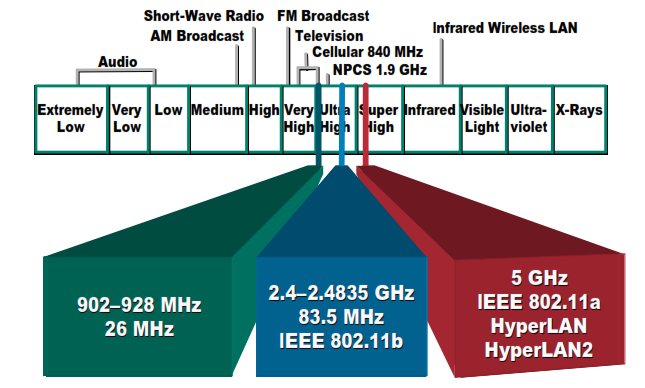 ข้อกำหนดผลิตภัณฑ์
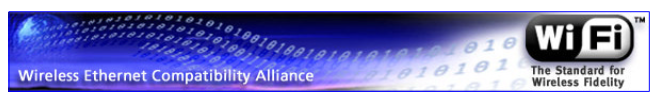 Wireless Ethernet Compatibility Alliance (WECA) เป็นหน่วยงานควบคุมผลิตภัณฑ์ต่างๆให้เป็นไปตามมาตรฐานที่กำหนด เพื่อให้ผู้บริโภคมั่นใจได้ว่า อุปกรณ์ WLAN ทั้งหลายจะให้ร่วมกันได้ไม่ว่าจะถูกผลิตจากบริษัทใด
ผลิตภัณฑ์ใดที่ผ่านข้อกำหนดมาตรฐานจะได้รับสิทธิการใช้สัญลักษณ์ WiFi
อุปกรณ์ที่เกี่ยวข้องกับ WLAN
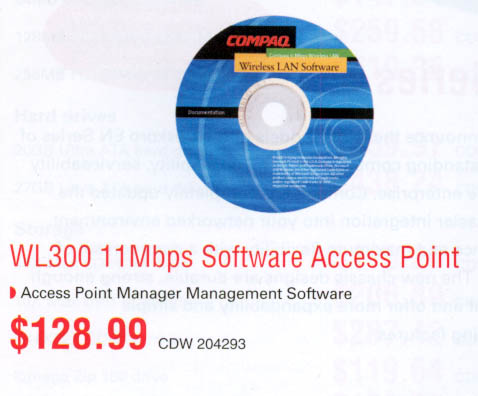 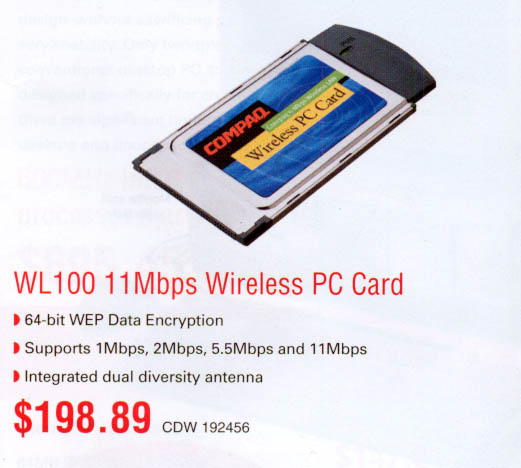 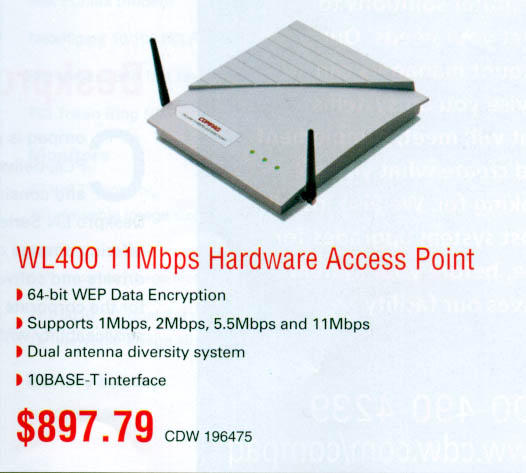 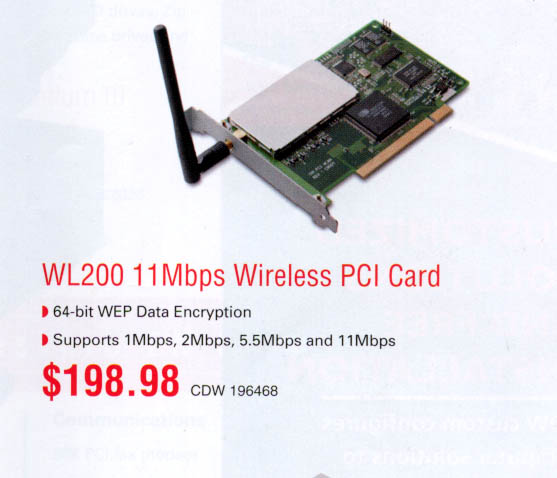 Source: CDW
www.wirelesslan.com
www.compaq.com
ลักษณะการเชื่อมต่อ (Topology)
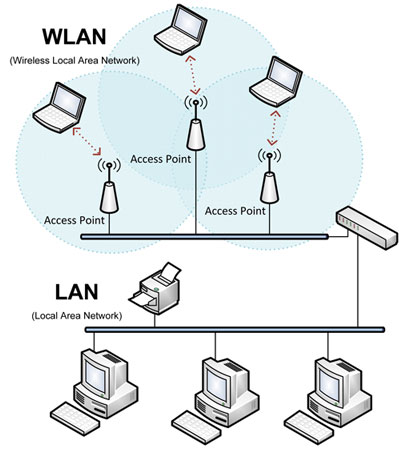 Access Point เป็นอุปกรณ์เชื่อมต่อระหว่างเครือข่ายและคอมพิวเตอร์ หรืออุปกรณ์ไร้สายอื่นๆ เรียกว่า ไคลแอนด์ (Client)
Access Point ถูกเชื่อมต่อเครือข่ายหลัก (มีสาย) เช่นเดียวกับ LAN
รู้จัก Access Point (AP)
Access Point มีหน้าที่ให้บริการการเชื่อมต่อ Clients สู่เครือข่ายผ่านช่องทาง SSID
SSID จะถูกส่งสัญญาณกระจาย (Broadcast) อยู่ในพื้นที่ให้บริการของ AP เรียกว่า Basic Service Set (BSS)
BSS คือพื้นที่ให้บริการของ AP หนึ่งตัว
BSS จำนวนหลายพื้นที่สามารถเชื่อมตัวกันกลายเป็นพื้นที่ให้บริการเรียกว่า Extended Service Set (ESS)
BSS ทำการเชื่อมต่อกันผ่าน Distribution System
BSS, ESS, and DS
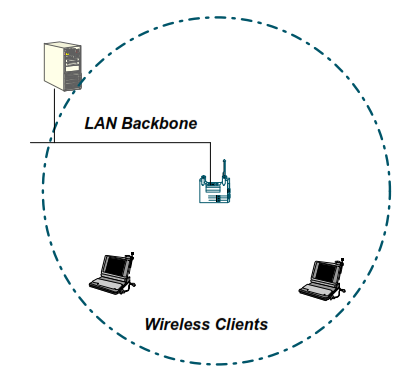 BSS-1
BSS, ESS, and DS
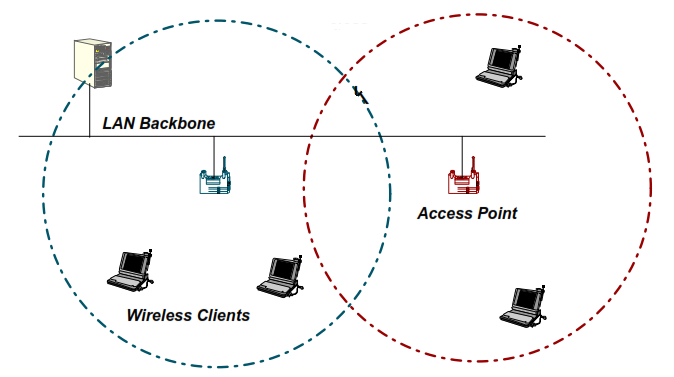 BSS-1
BSS-2
DS
ESS
Extended Service Set (ESS)
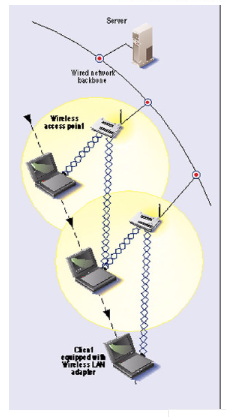 เมื่อ Clients เคลื่อนตัวจาก BSS หนึ่งสู่  BSS อื่น ข้อมูลจะถูกแลกเปลี่ยนเพื่อรักษาการเชื่อมต่อไว้ได้
การสื่อสารกันระหว่าง APs จากทั้งสองพื้นที่สามารถสื่อสารแลกเปลี่ยนข้อมูลกันภายใน ESS
ความเร็วของข้อมูลในแต่ละระยะของ BSS
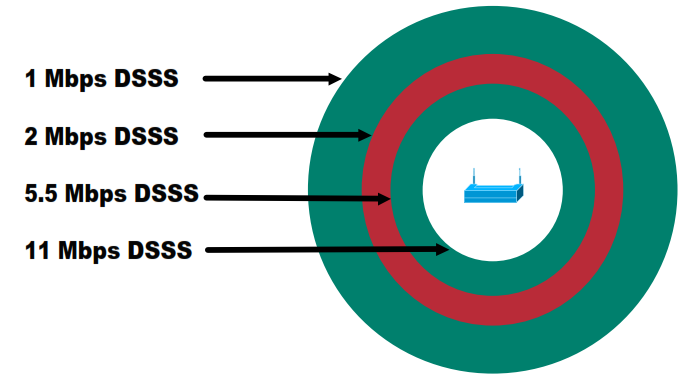 การบริหารช่องสัญญาณ
ตามมาตรฐาน 802.11b และ 802.11g ของ WLAN ใช้ความช่วงความถี่ระหว่าง 2.4 – 2.483 GHz
แบนด์วิดท์ที่ใช้ประมาณ 30 MHz ดังนั้น สามารถใช้ช่องสัญญาณได้ 3 ช่องโดยความถี่ไม่ทับซ้อนกัน เช่น 1, 6 และ 11
ช่องสัญญาณทั้งหมดมี 6 ช่อง ดังนั้นจึงต้องทำการบริหารช่องสัญญาณไม่ให้ตรงกัน
การบริหารช่องสัญญาณ
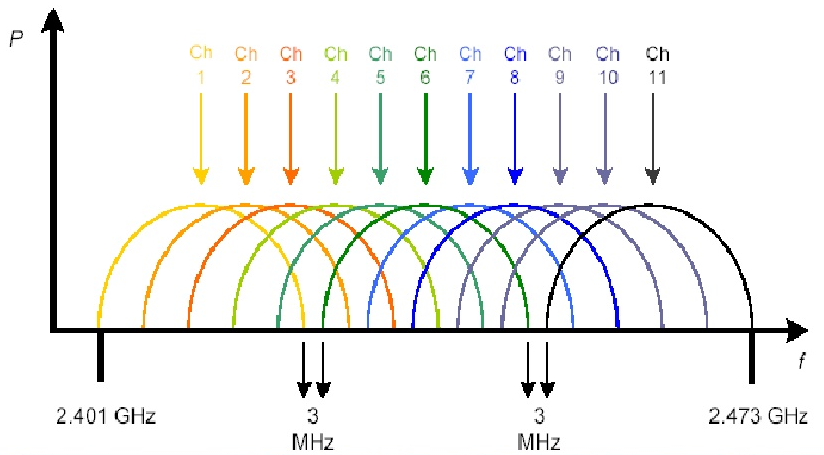 การบริหารช่องสัญญาณ
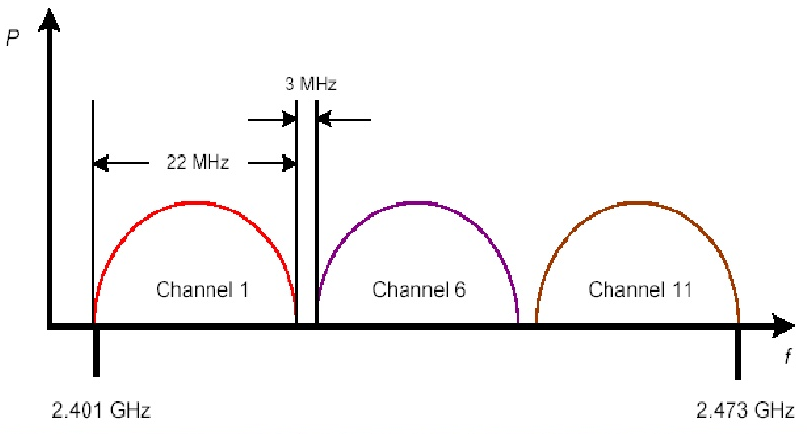 การบริหารช่องสัญญาณ
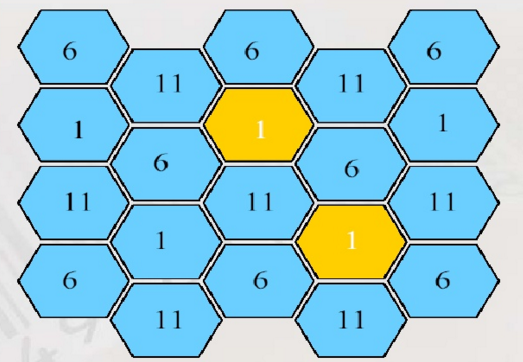 ขยายการให้บริการ
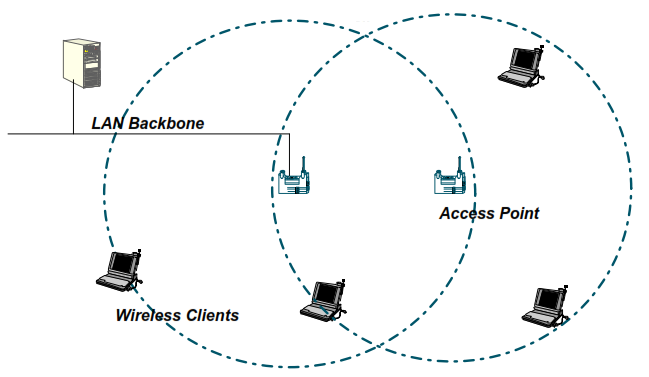 Channel 1
Channel 1
เพิ่มความเร็ว
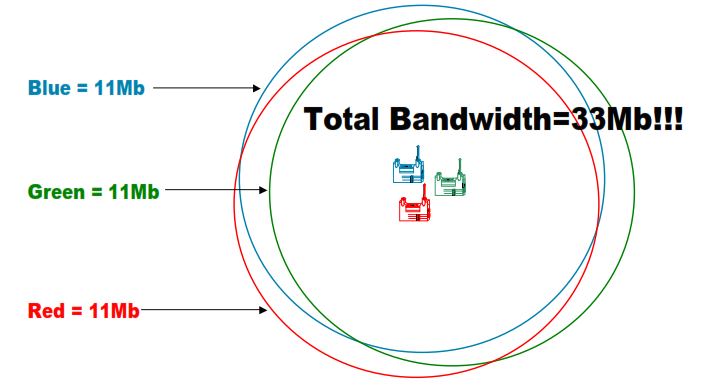 เพิ่มเสถียรภาพ
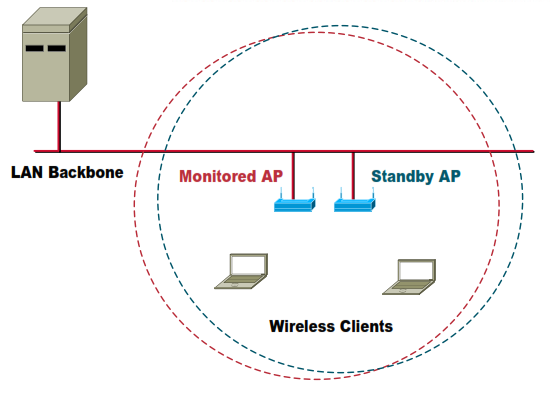 การเข้าใช้ช่องสัญญาณ CSMA/CA – Carier Sent Multiple Access/Collision Avoidance
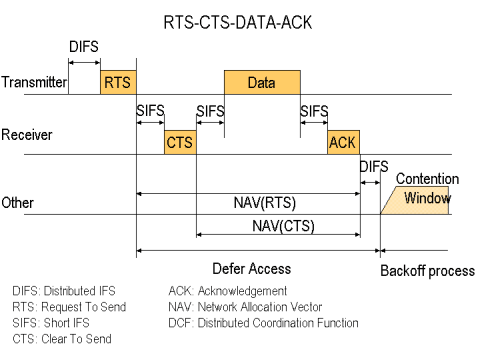 DIFS:  Distributed  IFS
RTS:  Request  To  SendSIFS:  Short  IFSCTS:  Clear  To  SendACK:  Acknowledgement
NAV:  Network  Allocation  Vector
DCF:  Distributed  Coordination  Function
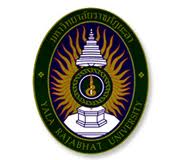 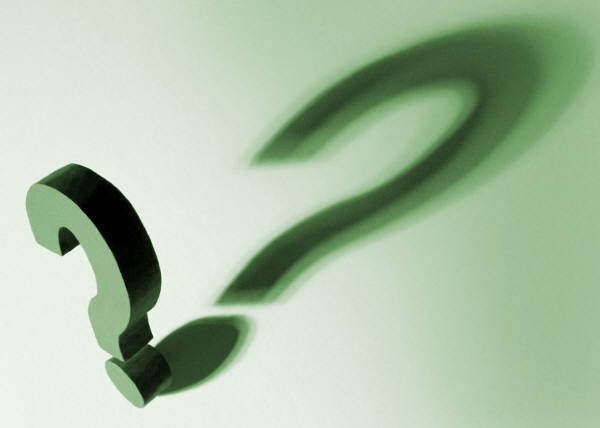 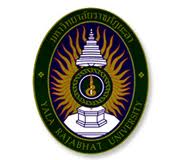 เอกสารอ้างอิง
http://www.slideshare.net/JohnsonDon/wireless-local-area-network-and-80211-architecture?related=2
www.cisco.com